Финансовая грамотность как метапредметный результат на уроках в начальной школе.
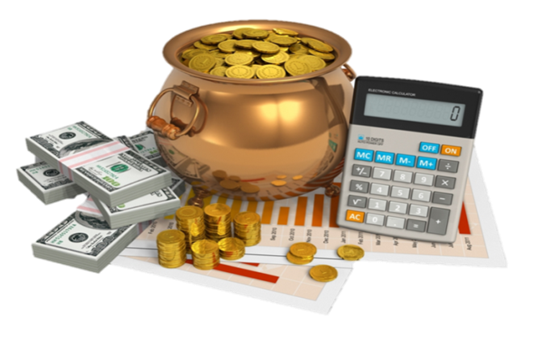 Со
НЕЛЬЗЯ ПРЕДСТАВИТЬ СЕБЕ МИР СЕГОДНЯ БЕЗ ДЕНЕГ.ДЕНЬГИ ОКРУЖАЮТ ЧЕЛОВЕКА С САМОГО РОЖДЕНИЯИ СТАНОВЯТСЯ ОДНИМ ИЗ ГЛАВНЫХ УСЛОВИЙ ЖИЗНИ.ПОЭТОМУ УРОКИ ФИНАНСОВОЙ ГРАМОТНОСТИСЕГОДНЯ ПРОСТО НЕОБХОДИМЫ.
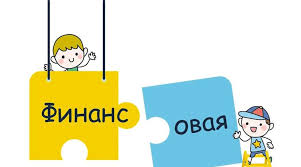 Изучая курс финансовой грамотности в начальной школе, у учащихся сформируются знания и умения в области экономики.
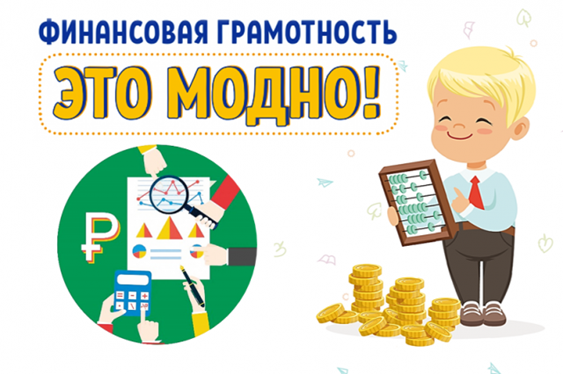 Что отличает финансово грамотного человека?
- ведёт учёт доходов и расходов;
- владеет актуальной информацией о финансах;
- знает свои права;
- имеет сбережения;
- тратит меньше, чем зарабатывает;
- умеет выбирать финансовые услуги.
ФИНАНСОВАЯ ГРАМОТНОСТЬ
это способность человека управлять своими доходами ирасходами, принимать правильные решения пораспределению денежных средств (жить по средствам) играмотно их преумножать.
ФИНАНСОВАЯ ГРАМОТНОСТЬ В НАЧАЛЬНОЙ ШКОЛЕ
Уроки математики
Обновление содержания уроков математики.• Обновление методики обучения.
Другие уроки• Увеличение межпредметных связей на уроках повсем предметам.• Введение факультатива, кружка.
Внеурочная деятельность• Увеличение количества внеурочных мероприятий сфинансовым содержанием.• Финансовые игры, квесты, в том числе дистанционно.• Финансовые игры в летнем пришкольном лагере.
Примерное содержание тем по финансовой грамотности в курсе математики в начальной школе:
В 1 классе знакомятся:• с единицами измерения стоимости — копейкой, рублем;• монетами достоинством в 1, 5, 10 копеек, 1, 2, 5, 10 рублей.Должны научитьсяпересчитывать и отбирать монеты для оплаты какого-либопродукта в пределах 20.
Примерное содержание тем по финансовой грамотности вкурсе математики в начальной школе:
Во 2 классе вводится:• понятие денег;• функции денег;• понятие цена товара, количество, стоимость покупки;• денежные знаки (монеты и купюры в пределах 100 р.);• понятие карманные деньги.Учатся:• переводить рубли в копейки и обратно;• решать задачи на стоимость товара, оплату товара,получение сдачи.
Примерное содержание тем по финансовой грамотности вкурсе математики в начальной школе:
В 3 классе: знакомятся:• с денежными знаками: монетами, купюрами в пределах 1000 р.;• с формулой стоимости покупки:цена х количество = стоимость.• с карманными деньгами в пределах 1000 рублей.Учатся:• переводить рубли в копейки и обратно;• решать разные виды задач на нахождение цены, количества истоимости товара;• разбираться в ценах на продукты питания, канцелярские товарыи т.д
Примерное содержание тем по финансовой грамотности вкурсе математики в начальной школе:
В 4 классе знакомятся с понятиями:• доход, личный доход, расход, семейный бюджет;• денежные средства;• расходы;• бюджет, бюджет семьи, планирование семейногобюджета.В 4 классе:увеличиваются денежные знаки до 1 000 000 рублей.Учатся:• переводить рубли в копейки и обратно в пределах 1000000 р.• решать задачи на нахождение цены, количества и стоимоститовара
В начальных классах темы по «Финансовойграмотности» нашли отражение в 1-4 классах предмета «Окружающий мир»
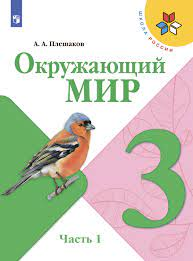 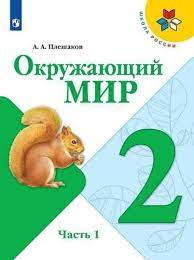 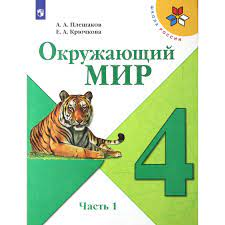 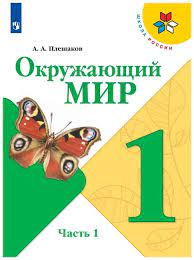 1 класс
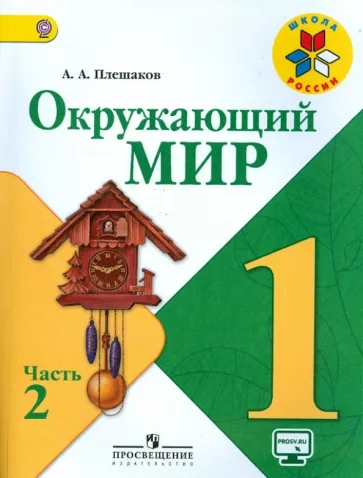 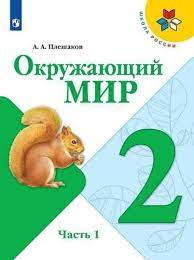 2 класс
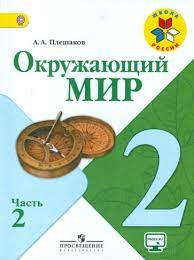 3 класс
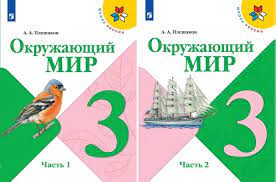 4 класс
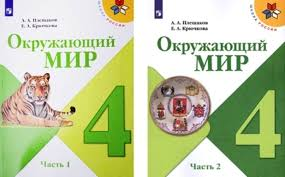 Тема: «Планирование и бюджет»3 класс
Цель: создать условия для выявления детьми способов экономии денег
Задачи:
1.Учить определять пути лишних расходов
2. Формировать осознанное отношение к ценности вещей
3. Выявлять способы разумной траты денег
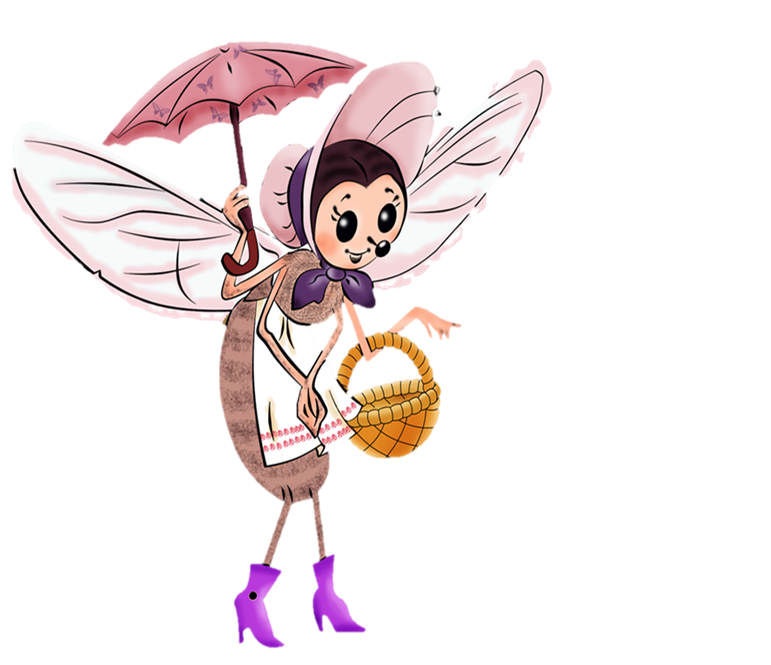 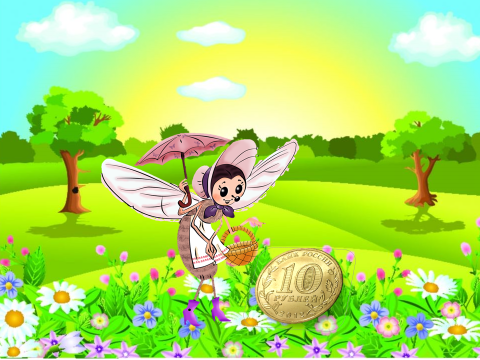 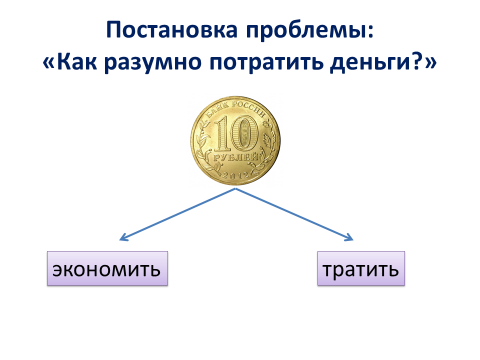 Помогите Мухе Цокотухе сделать покупки для чаепития с учетом экономии денежных средств
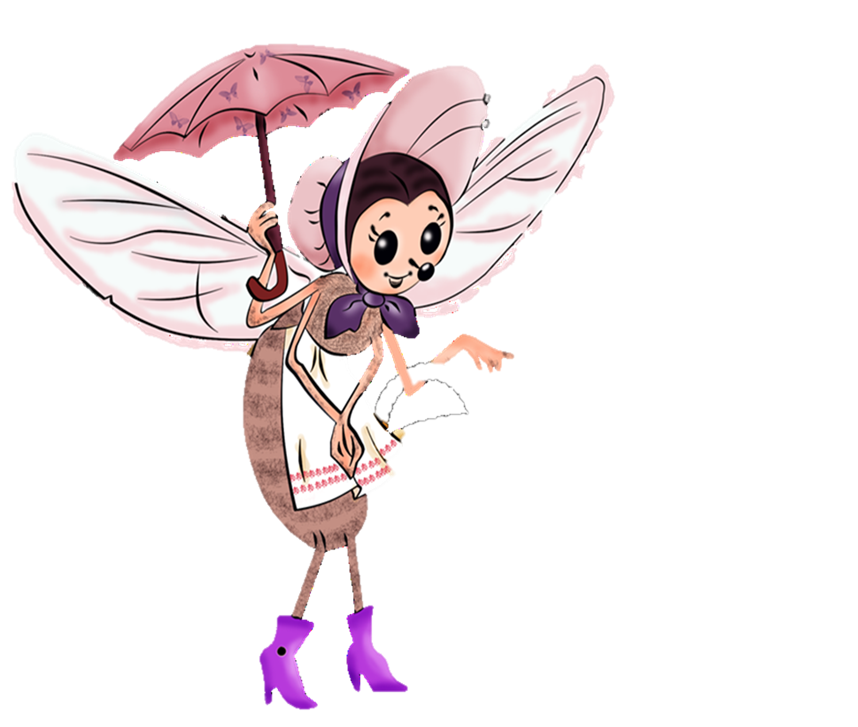 ПЕРЕЧЕНЬ ТОВАРОВ
ВЫВОДТратьте деньги с умом!
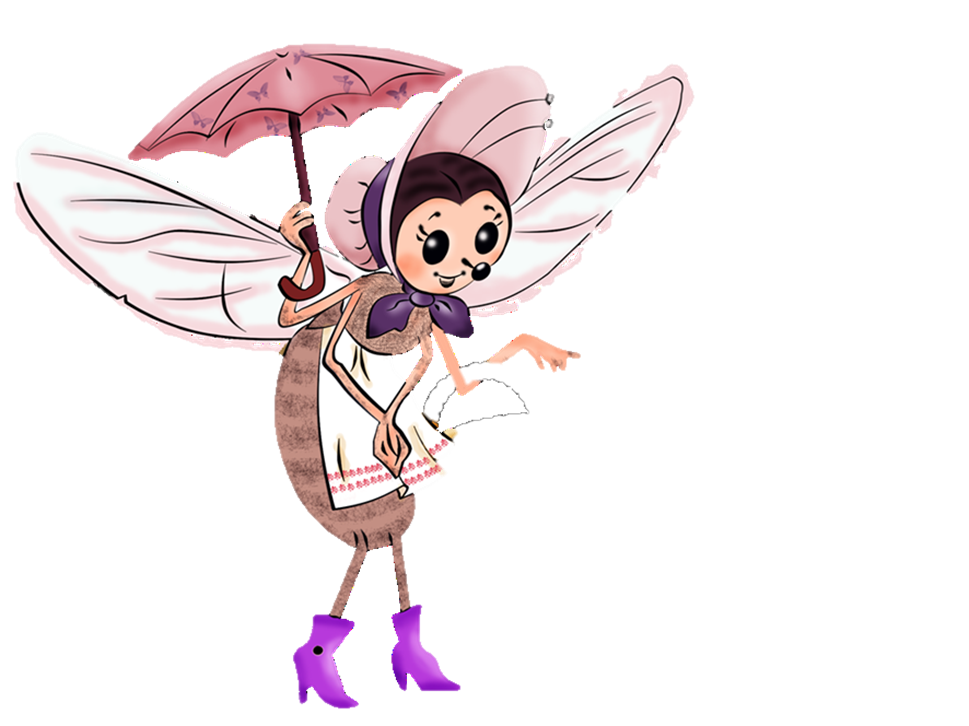 Тема: «Государственный  бюджет»
Цель: познакомить со структурой государственного бюджета, с принципами формирования доходной и расходной части бюджета
Задачи:
1. Формирование умений  как рассчитывать баланс государственного  бюджета
2. Формирование умения коллективно обсуждать рациональность затрат и принимать разумное решение
3. Воспитание экономности, бережливости, предприимчивости, ответственности к рациональному использованию доходов государства.
Государственный бюджет – это план доходов и расходов государства.
Государственный бюджет составляется правительством, утверждается и принимается высшими законодательными органами.
ПОЛОЖИТЕЛЬНЫЙ БЮДЖЕТ
расход
доход
СБАЛАНСИРОВАННЫЙ БЮДЖЕТ
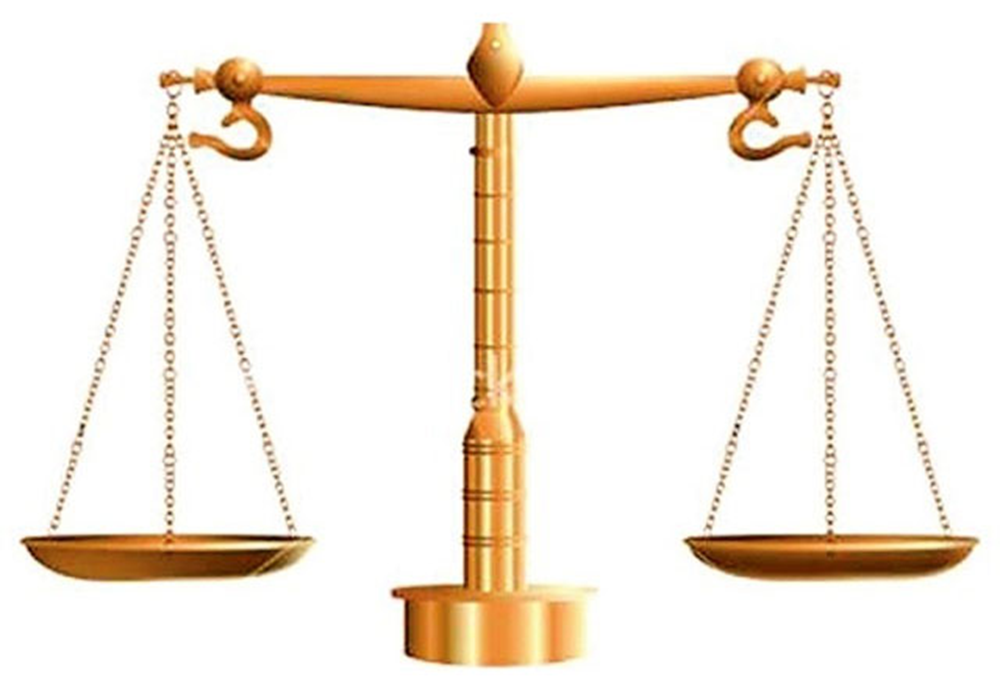 Доход
Расход
Отрицательный бюджет
Доход
Расход
Метапредметные результаты изучения основ финансовой грамотности в начальной школе: Познавательные: • освоение способов решения проблем творческого и поискового характера: работа над проектами и исследования; • использование различных способов поиска, сбора, обработки, анализа и представления информации: поиск информации в Интернете, проведение простых опросов, построение таблиц, схем и диаграмм; • овладение логическими действиями сравнения, обобщения, классификации, установления аналогий и причинно-следственных связей, построения рассуждений, отнесения к известным понятиям; • овладение базовыми предметными и межпредметными понятиями
ВЫВОД
Обучение основам финансовой грамотности – это необходимый этап полноценного развития ребёнка. Знания о мире финансов помогут ему в дальнейшем сформировать правильное отношение к деньгам и разумное экономическое поведение.
СПАСИБО!